The New Frontier of Epigenetics and Health:
The Interface of Lifestyle, Inflammation and Allostatic Load
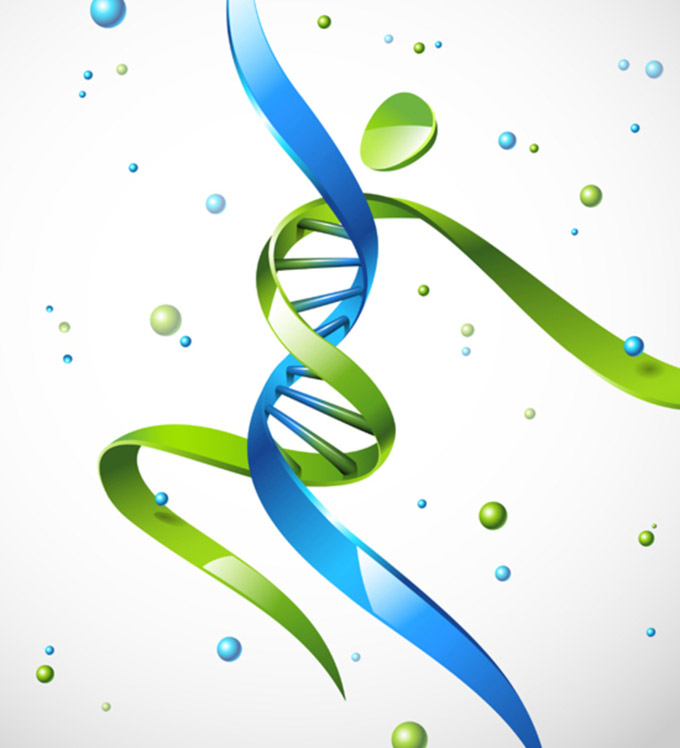 Mark Pettus MD, FACP

December 4, 2017
Director Medical Education and Population Health
Berkshire Health Systems
 Associate Dean of  Education
University of Massachusetts Medical School
Disclosures
Chief Innovation Officer NovoLux lighting technologies
Chief Medical Officer for Functional Formularies
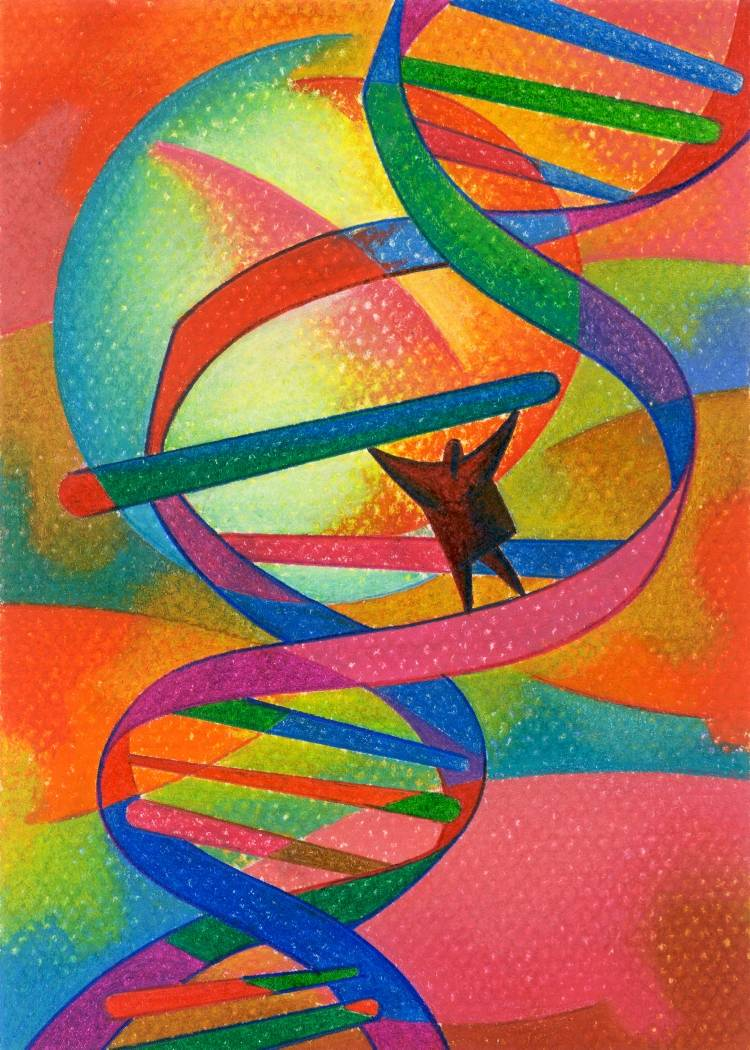 Learning Objectives
Examine the drivers of health-disease from a systems-biology perspective with an emphasis on inflammation and allostatic load
Review the evolving science and application of epigenetics
Examine accessible lifestyle strategies for creating and maintaining health
Environment-Lifestyle
Life
Epigenome
Microbiome
Consciousness-Spirit
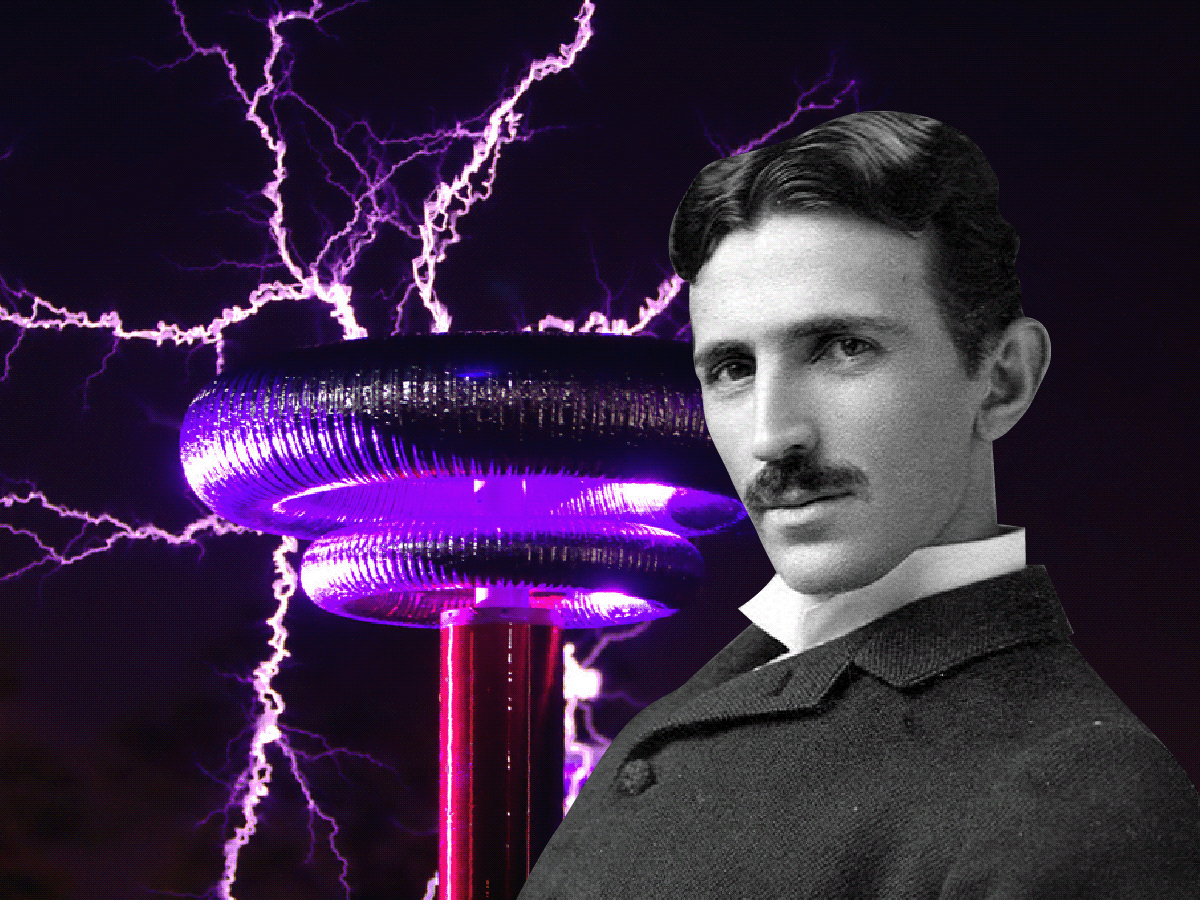 “If you want to find the secrets of the universe, think in terms of energy, frequency and vibration.”

Nikola Tesla
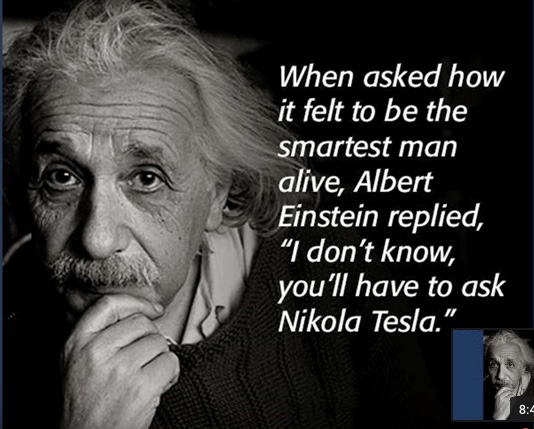 Health as a byproduct of gene-environment compatibility
Disease (how things appear)
Pre-diabetes, Diabetes, Obesity, Metabolic Syndrome, Heart Disease, Stroke, Depression, Autoimmunity, Alzheimer’s, Cancer, Fibromyalgia, Chronic fatigue
ADDHD, GAD, PTSD, Autism spectrum
Long-Latency Diseases
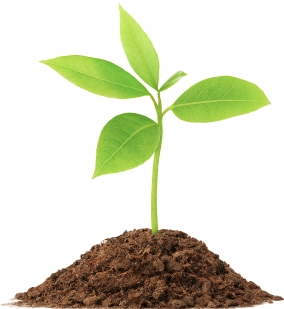 Core Metabolic Imbalances (what drives them)
                       Inflammation and oxidative stress
                           Stress HPA Axis (fight-flight)
Gut Barrier Function
                              Mitochondria-Bioenergetics
                                      Detoxification
Root Causes (what are their origins)
Microbiome-Gene-Epigenome-Environment
Nutrition   Movement   Stress Response  Environmental toxins   Sleep   Social Connection  Trauma   Conflict Management   Mindfulness   Spirituality-Meaning in Work, Love, Play
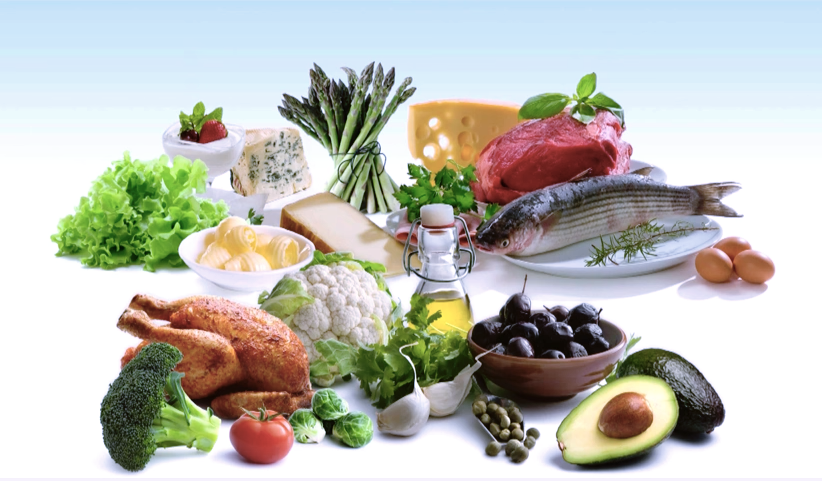 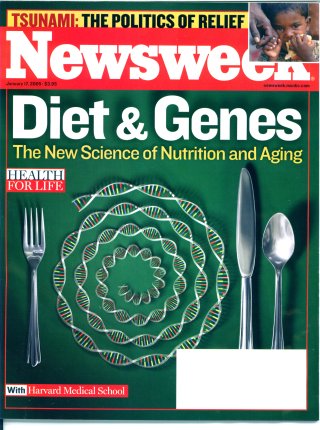 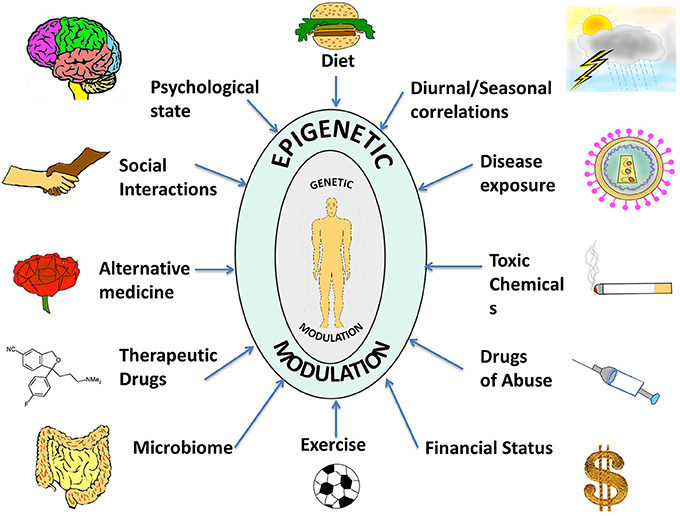 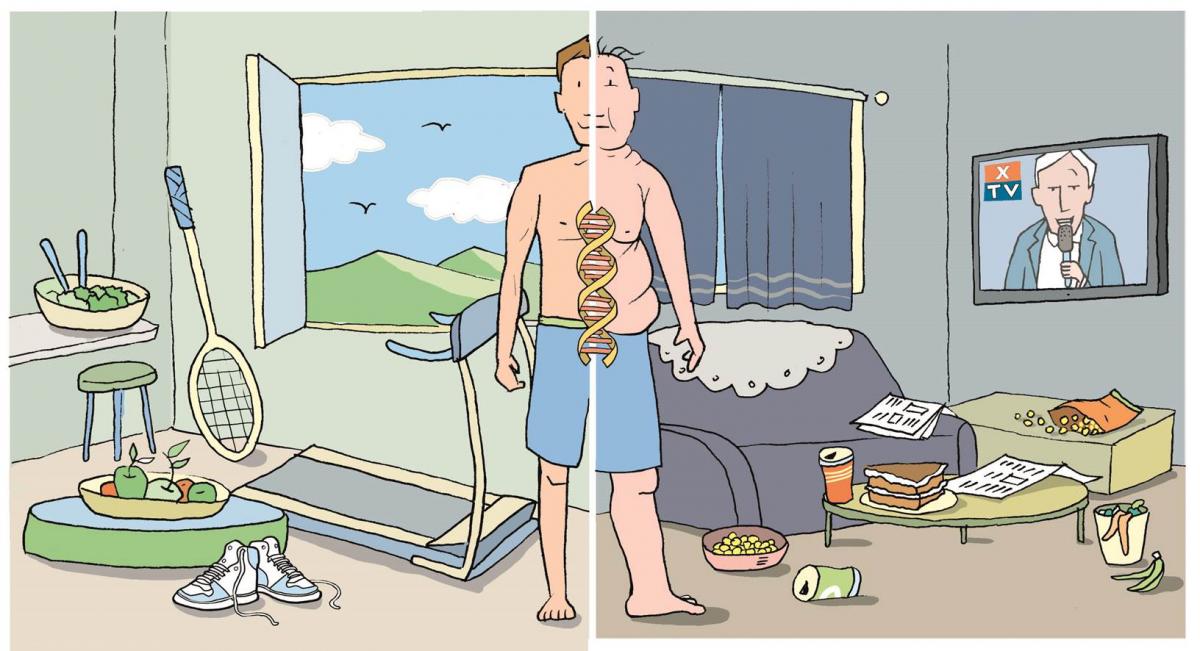 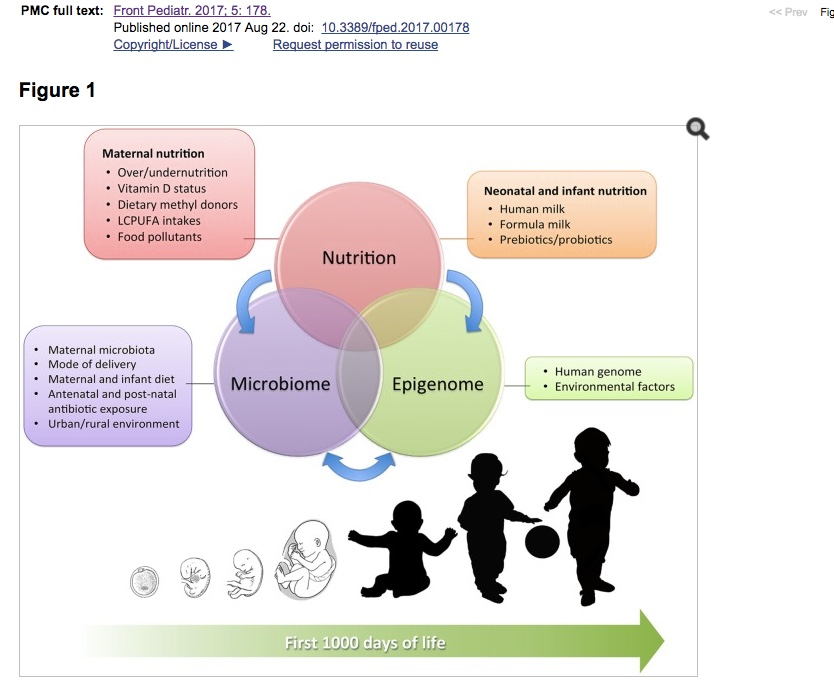 Front Pediatr. 2017; 5:178
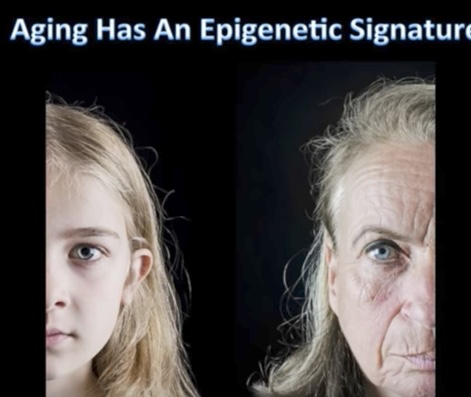 Aging has an Epigenetic Signature
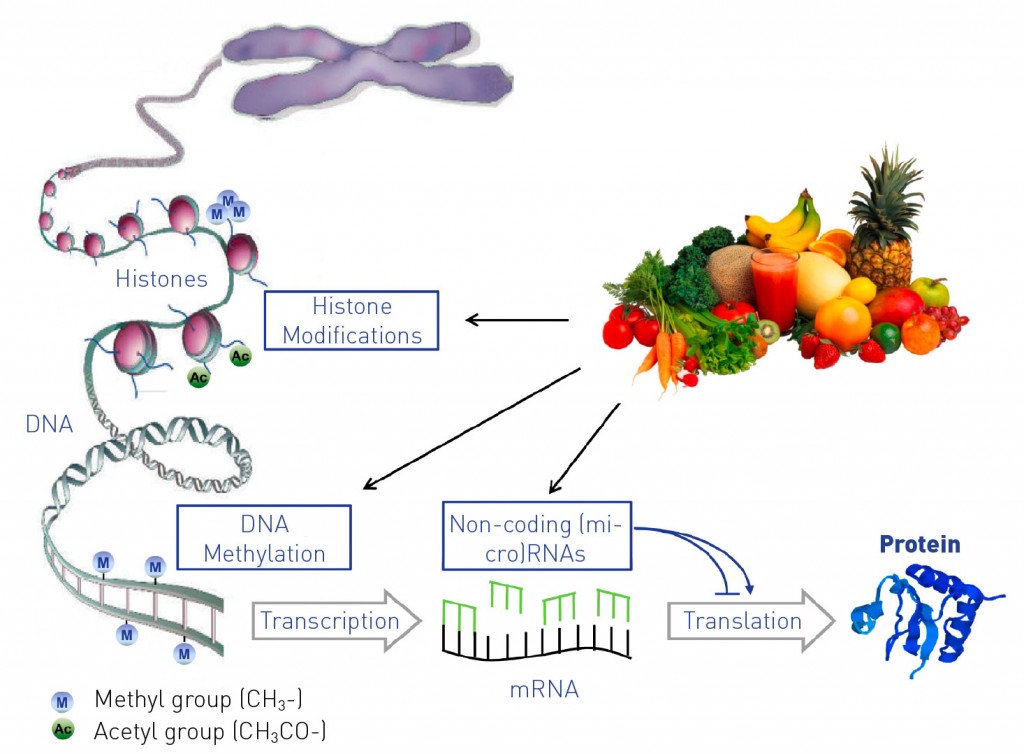 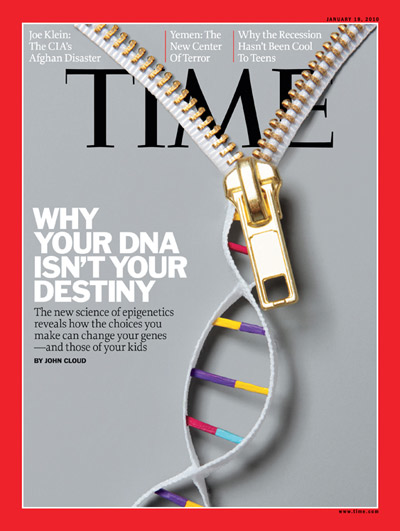 Nutritional Epigenetics
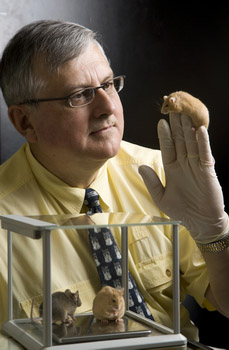 Randy Jirtle PhD
Relationship between nutrition, methylation and gene expression
Protection against BPA toxicity in nutrient-methylation models
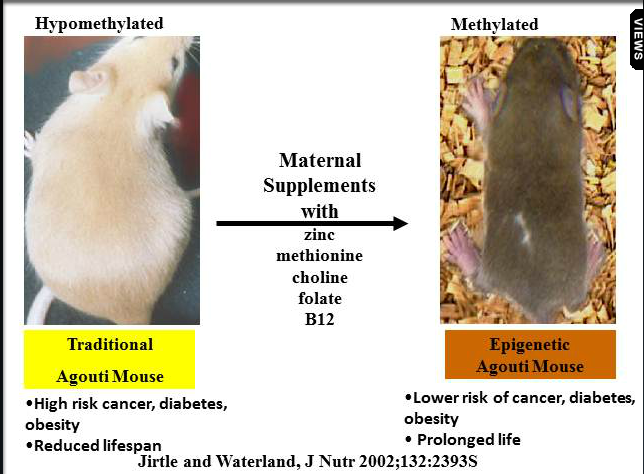 Nrf2 upregulation and NfκB down-regulation…a critical intracellular defense
Caloric restriction
  Flavanols
  Coffee
  Sulfurophane
  Curcumin
  Meditation
  Movement
Brain Derived – Neurotrophic Factor  (BDNF)
Decreased in depression, Alzheimer’s, epilepsy, schizophrenia and OCD

BDNF Expression Increased with:
 Exercise
 Caloric restriction
 DHA
 Curcumin
 EGCG
 Meditation

Results of the MIDAS trial: Effects of docosahexaenoic acid on physiological and safety parameters in age-related cognitive decline. Karin Yurko-Mauro, Deanna McCarthyMIDAS Investigators
Alzheimer's & Dementia: The Journal of the Alzheimer's Association, July 2009 (Vol. 5, Issue 4, Supplement, Page P84).
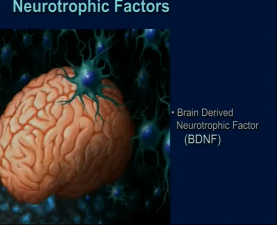 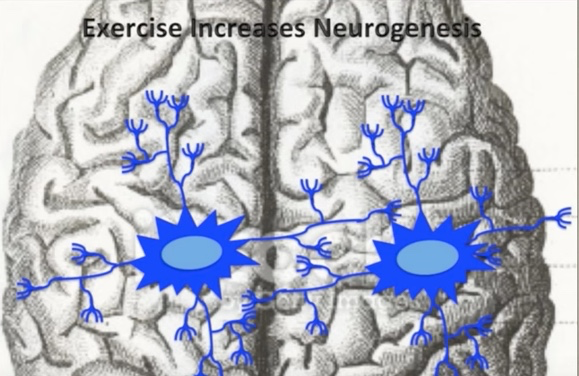 Michael Skinner PhD
Transgenerational Epigenomics
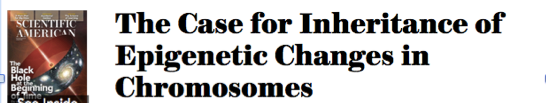 “The ability of environmental factors to promote a disease state not only for the individual but also subsequent progeny for successive generations is termed transgenerational inheritance.”
 “Epigenetic changes in methylation of the genome of germ cells after specific environmental toxin exposure that become permanently programmed allow transmission of epigenetic transgenerational phenotypes.
M Skinner Scientific American 2013
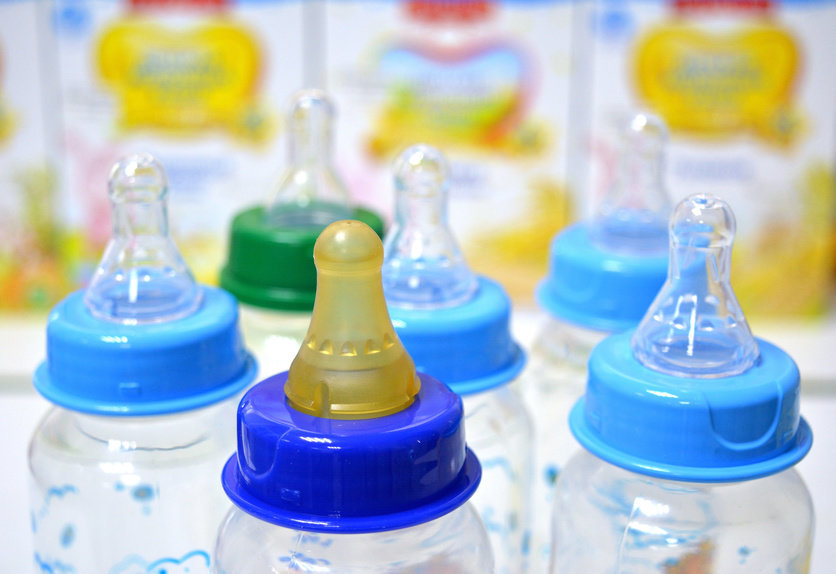 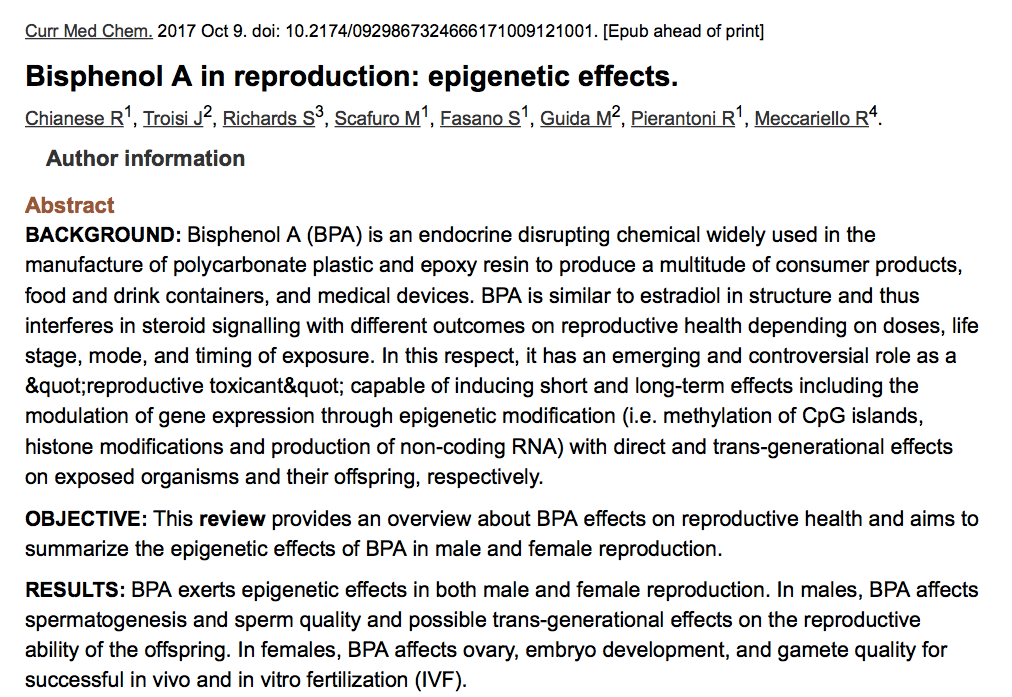 BPA exerts epigenetic effect in both male and female reproduction. In males BPA affects spermatogenesis and sperm quality and possible transgenerational effects on reproductive ability. In women, BPA affects ovary, embryo development and gamete quality.
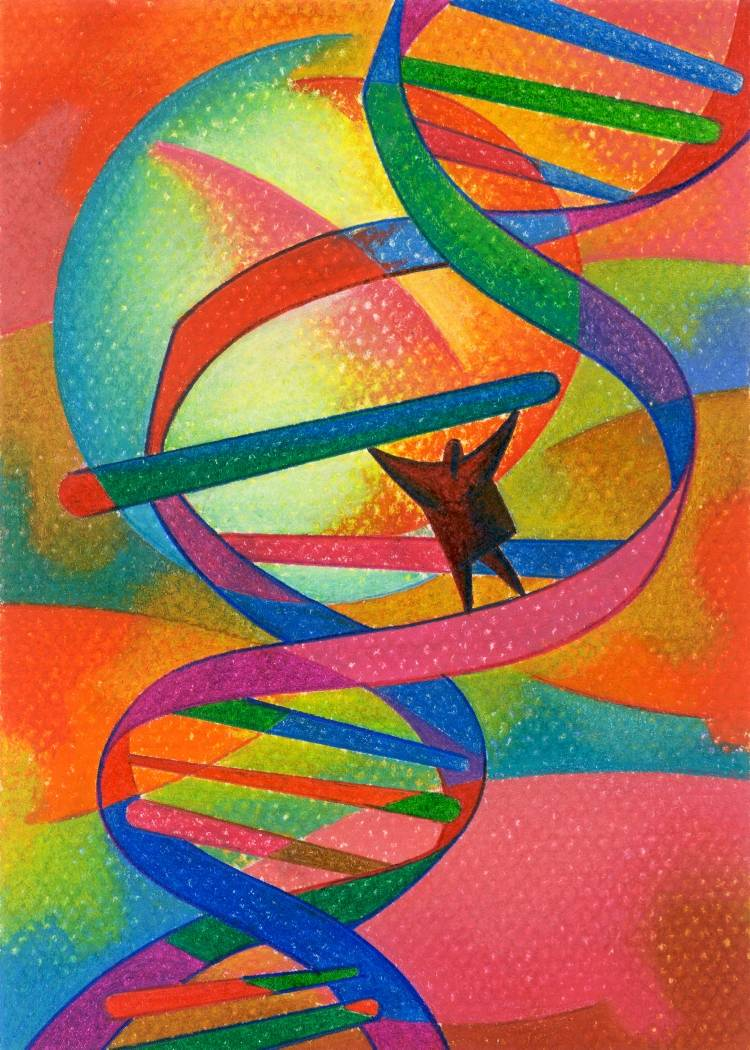 Environmental Programming of Gene Activity- Bonding
Glucocorticoid Receptor Gene
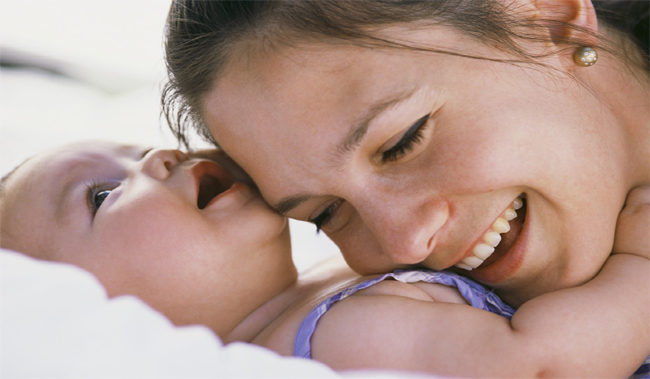 Bonding
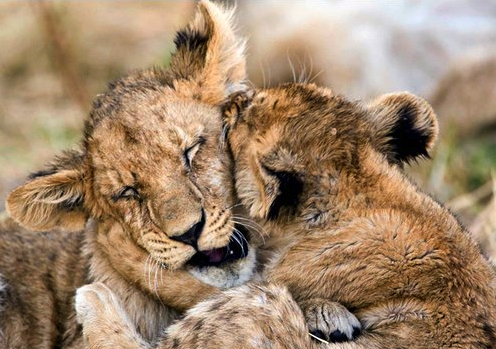 Child Abuse
GR Gene
GR Gene
GR Receptors
GR Receptors
Stress Response
Stress Response
McGowan PO, Sasaki A, D’Alessio AC, Dymov S, Labonte B, Szyf M, Turecki G, Meaney MJ. Epigenetic regulation of the glucocorticoid receptor in human brain associates with childhood abuse. Nat Neurosci. 2009;12(3):342-348.
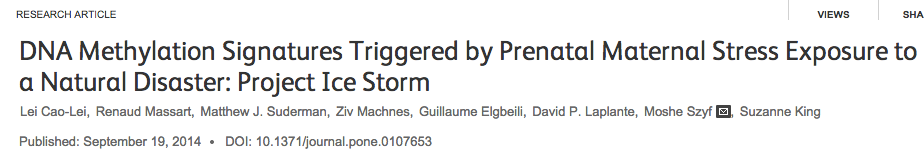 Conclusions

“These data provide first evidence in humans supporting the conclusion that PNMS results in a lasting, broad, and functionally organized DNA methylation signature in several tissues in offspring. We can infer that the epigenetic effects found in Project Ice Storm are due to objective levels of hardship experienced by the pregnant women.”
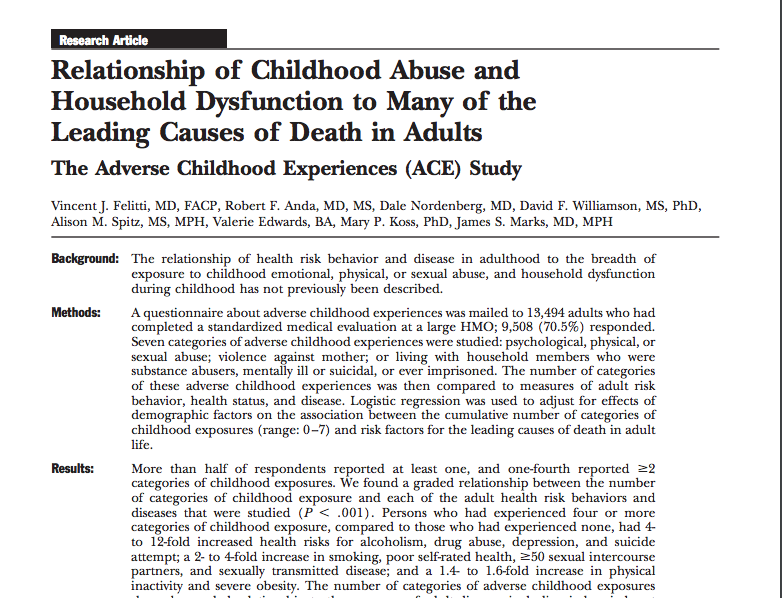 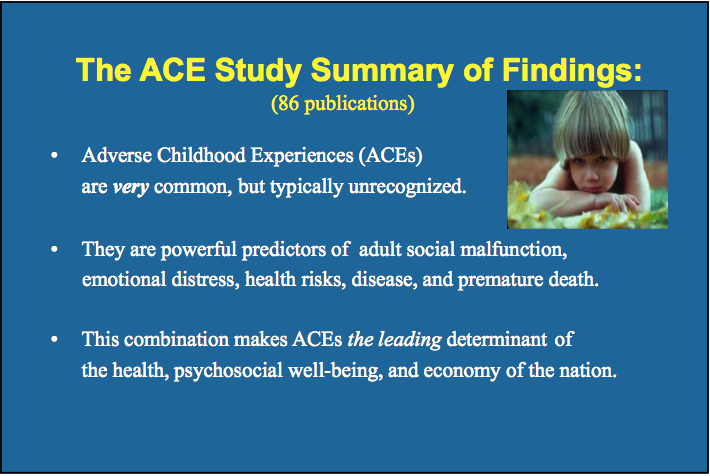 Courtesy Vincent Felliti MD, FACP
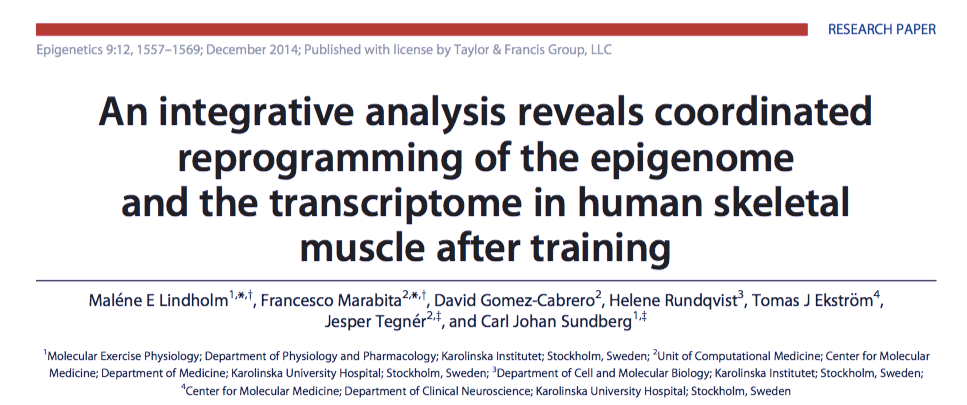 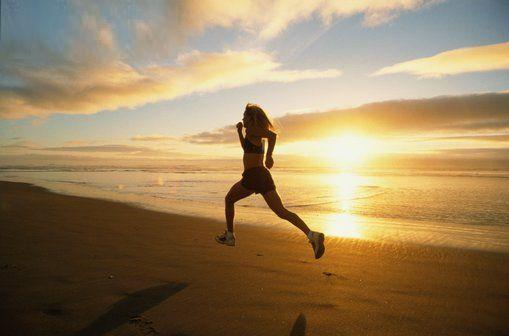 Examined methylation patterns in skeletal muscle of sedentary men and women before and after 45 minutes of moderate-intense exercise.
 Methylation patterns changed significantly in genes coding for PPAR gamma, NfΚB and IL-6
 Suggestive of more favorable gene expression patterns as they relate to inflammation and insulin signaling.
Lindholm et al. Epigenetics December 2014
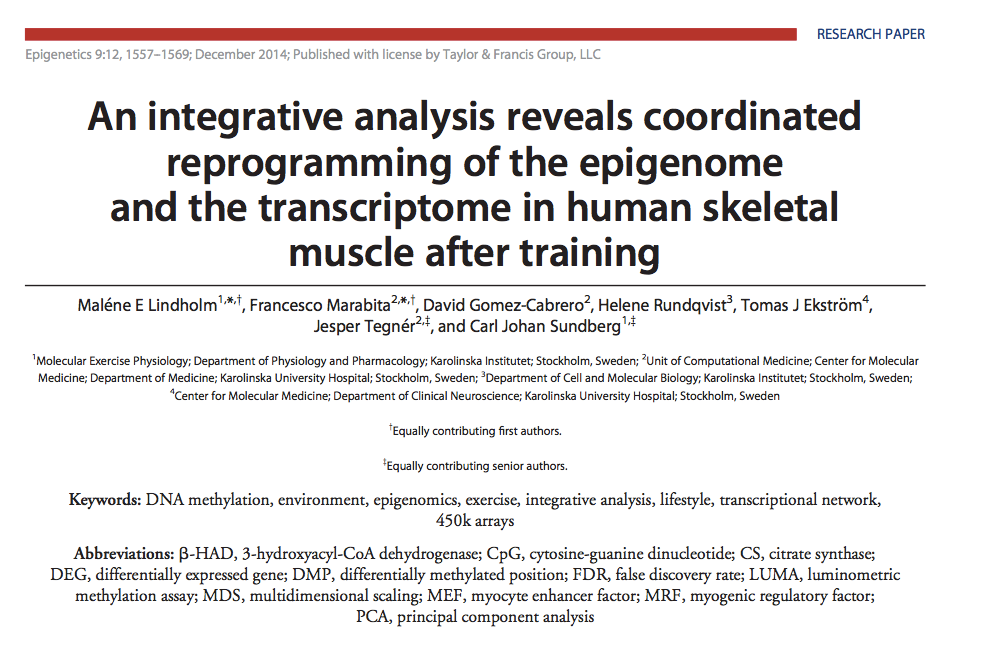 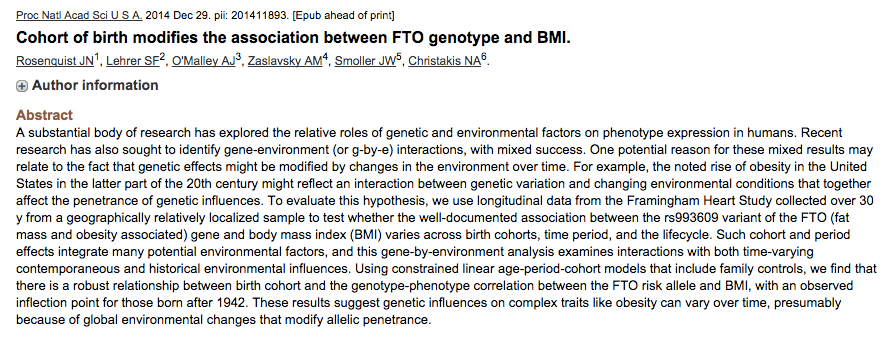 FTO genotype did not predict obesity in people born before 1942
Higher risk when born after 1972
Greatest risk when born after 2000
As it turns out, it’s not just about who you are but in addition, when you are!
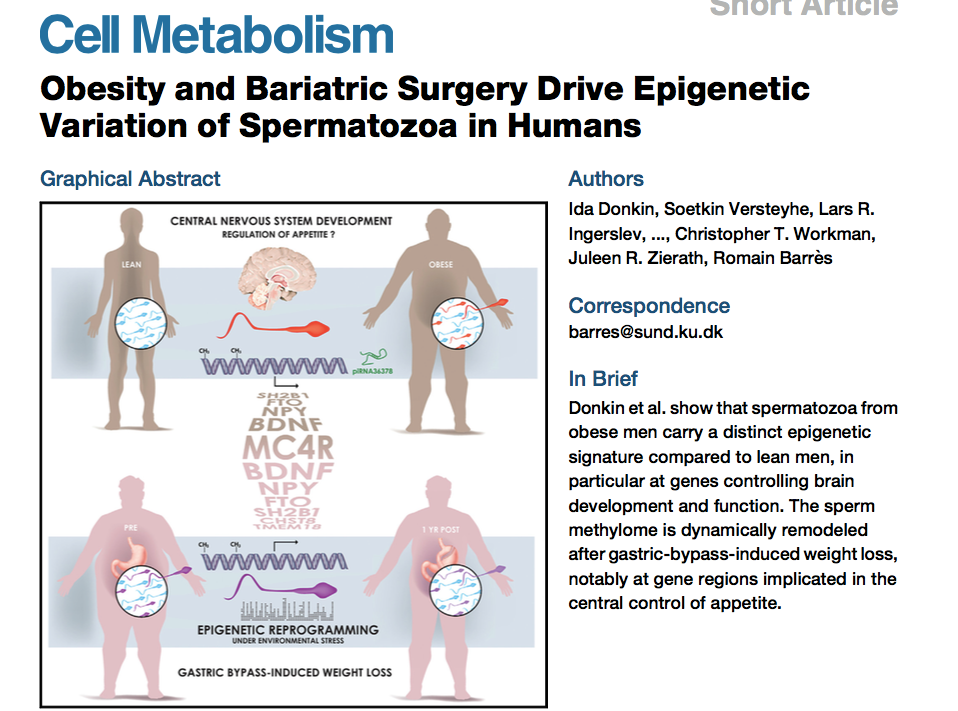 Health as a byproduct of gene-environment compatibility
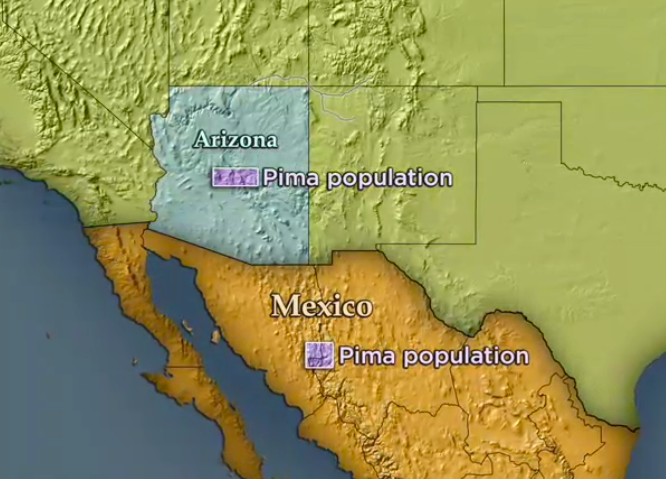 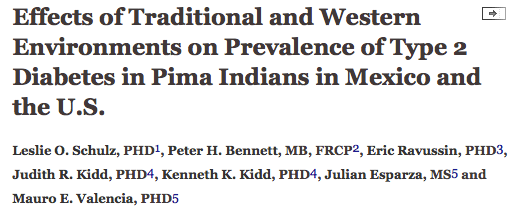 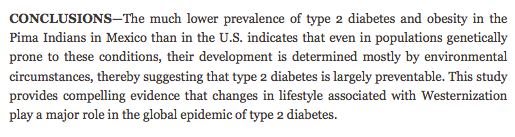 Prevalence of type 2 DM 5 times higher in Arizona Pima’s compared to Mexican Pima’s.
Diabetes Care August 2006 vol. 29 no. 8 1866-1871
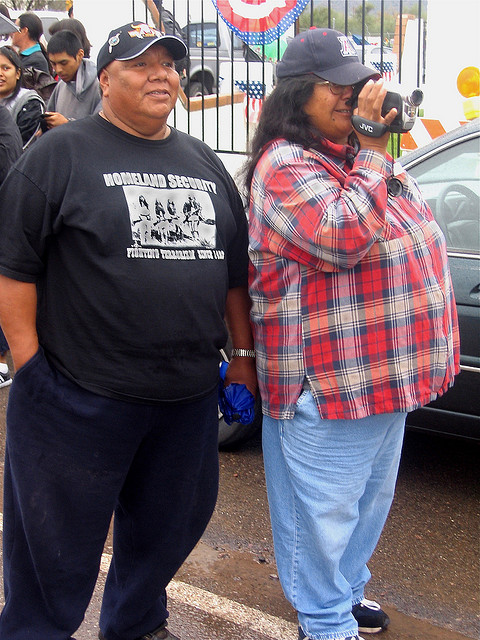 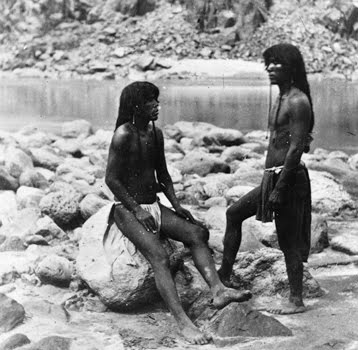 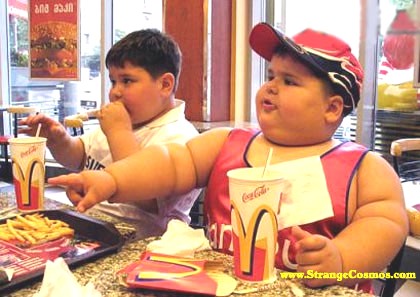 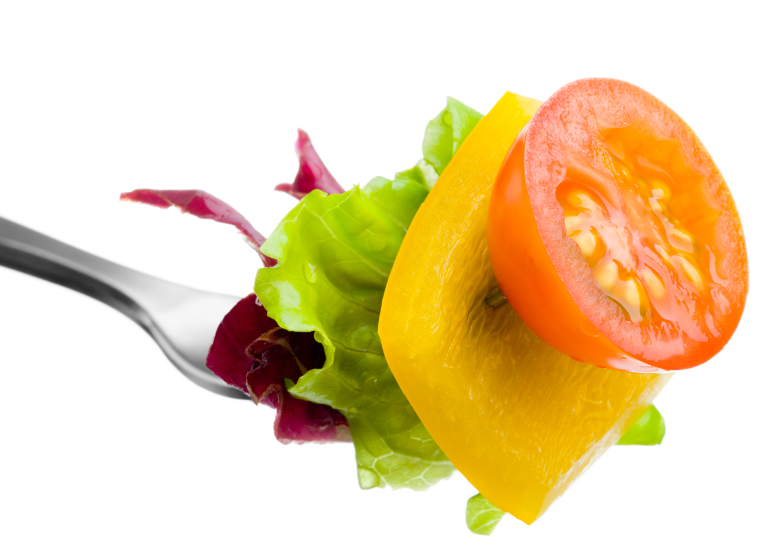 Diet and Inflammation
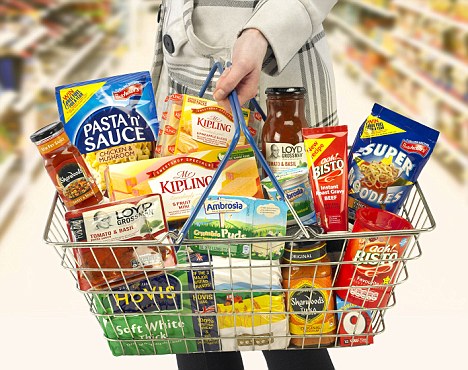 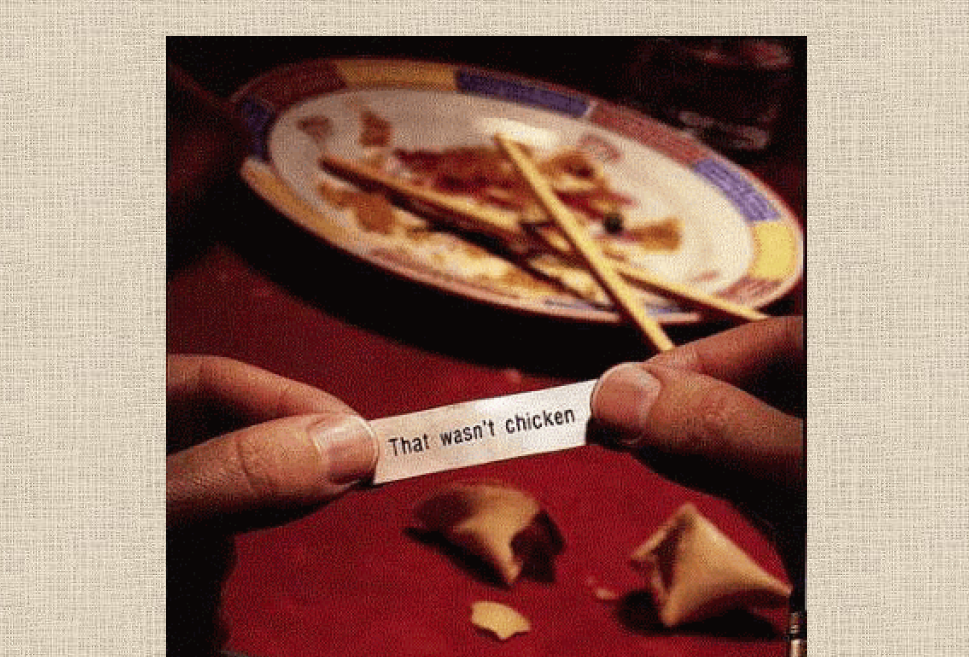 Different carbohydrates produce unique genomic responses
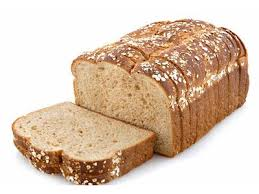 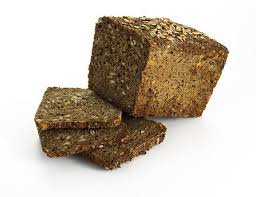 high glycemic carbs                  	           low glycemic carbs
62 genes up-regulated                            71 genes down-regulated
linked to oxidative stress, 	         	regulating insulin signaling
Cytokine mediated immunity and 	and adipocyte cell size
Interleukin pathways			   Improved insulin index


Source:  Kallio et al. Am J Clin Nutr;2007:851:1417-27
[Speaker Notes: 47 subjects with metabolic syndrome, 12 weeks trial. No wt loss.  Isocaloric.
II = change in I/change in G]
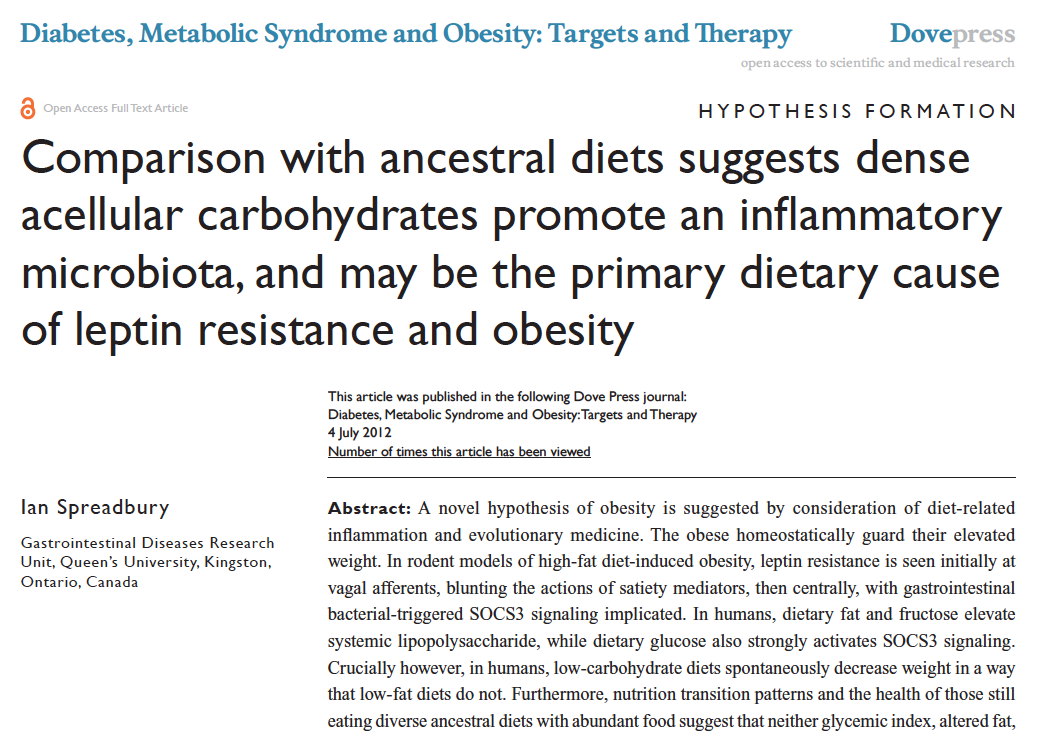 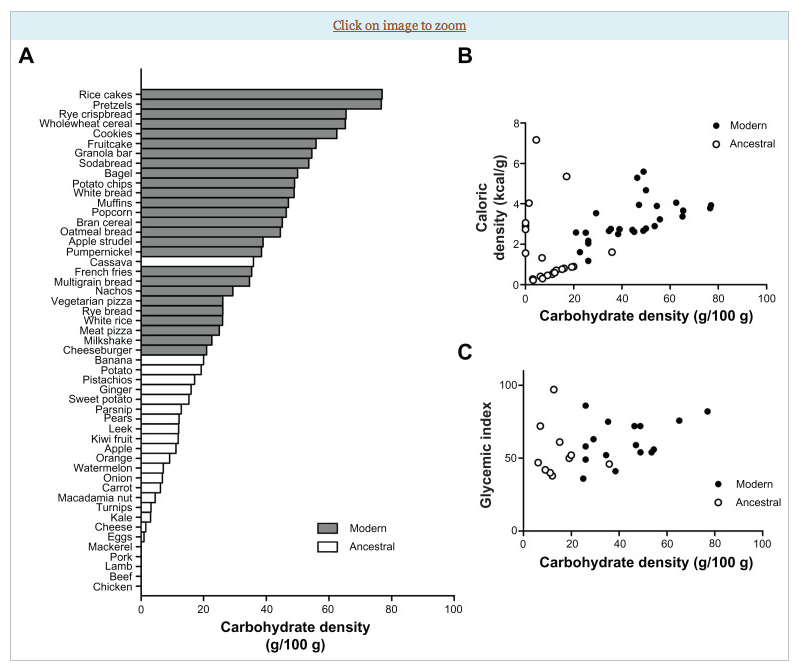 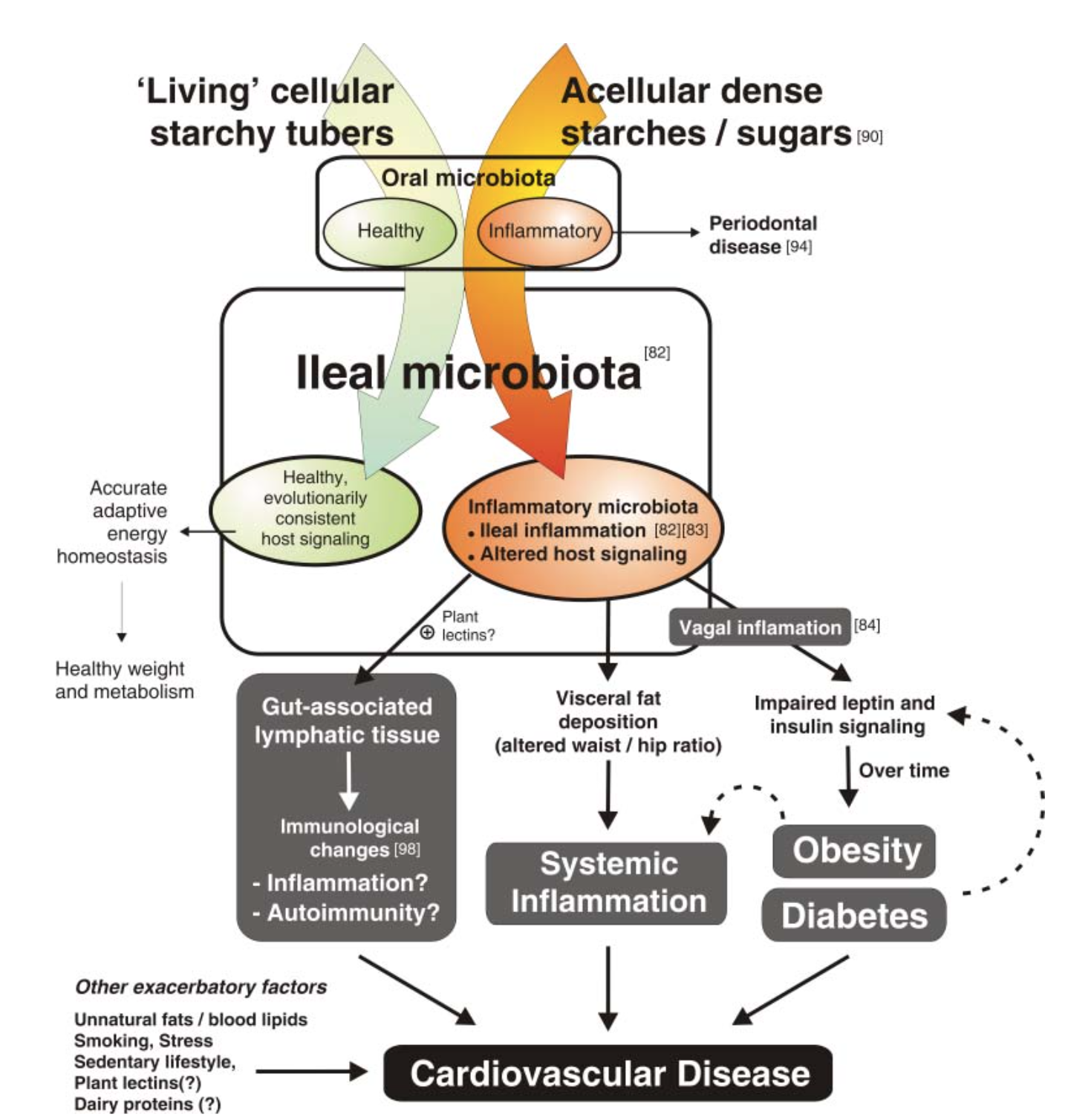 Cancer
Courtesy Ian Spreadbury PhD
Poor Quality Carbs
Acellular carbohydrate density
Inflammation
Stress
Sleep disruption
Altered gut-permeability/microbiome
Social isolation
Toxin excess
Sedentary states
VAT
Excess Insulin
VAT Fat storage-lipogenesis
Down-regulation of insulin receptors
Insulin Resistance
Leptin resistance
Chronic Complex Disease
More quality fat sources
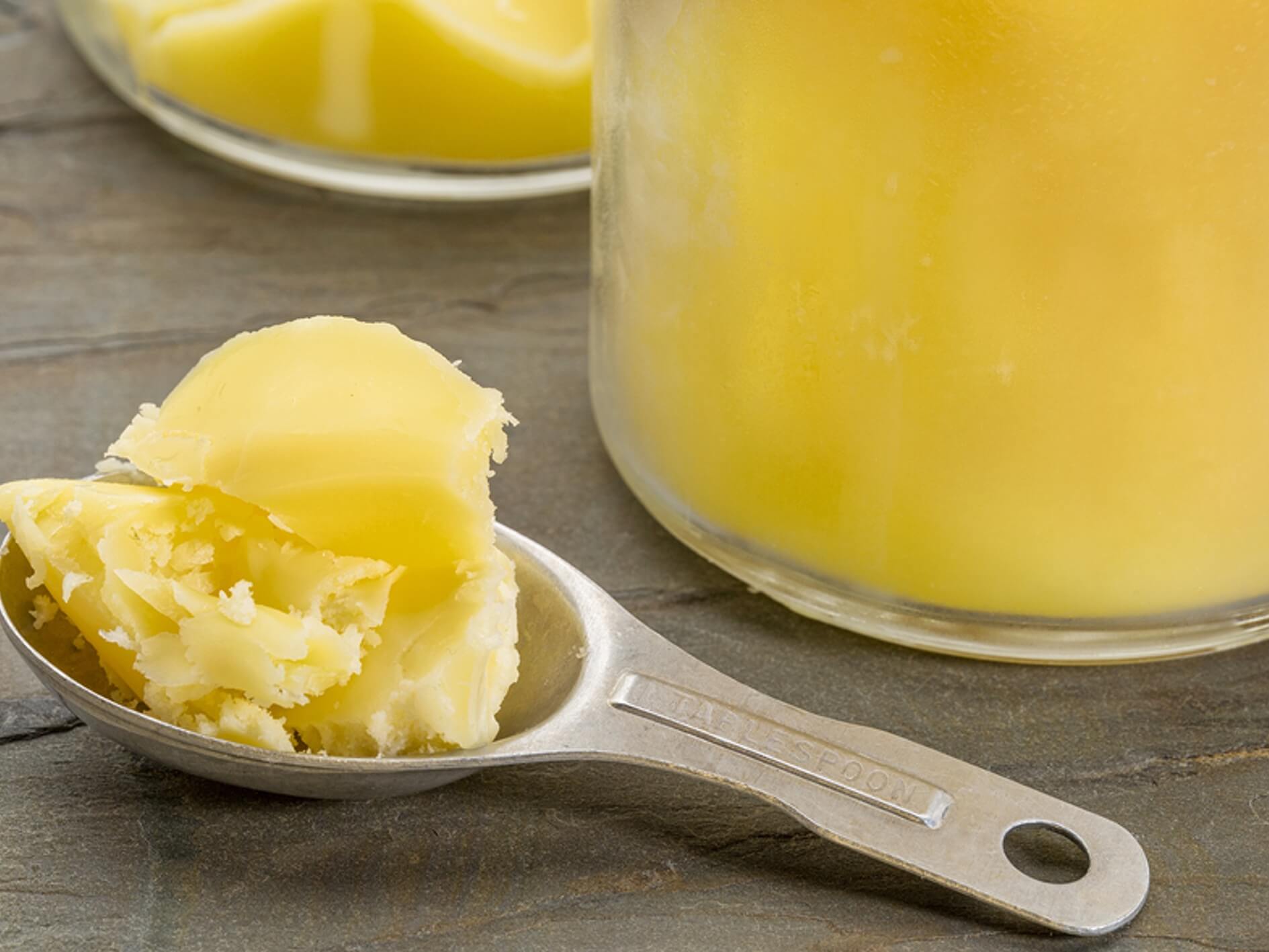 Pasture-raised eggs
Fatty fish e.g. salmon, sardines, anchovies, mackeral, trout
Ghee
Grass-fed butter
Whole fat dairy, yogurt
Extra virgin olive oil
Extra virgin coconut oil
Avocados, olives
Nuts - almonds, macadamia, walnuts
Pasture-raised and uncured meats
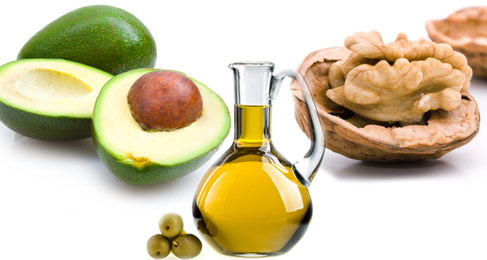 Allostasis and Allostatic Load

The process of achieving stability or balance through physiological or behavioral change in response to changes in one’s environment.
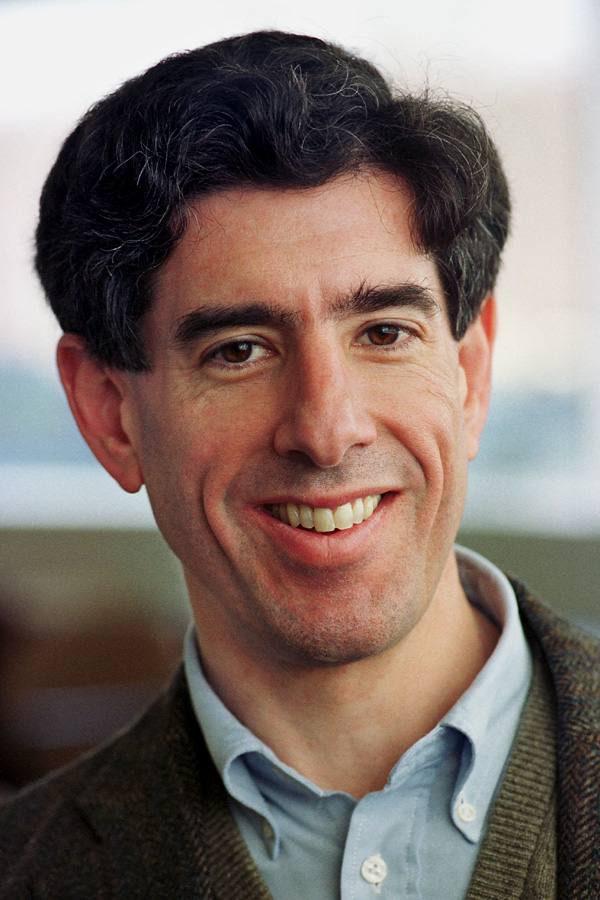 Richard Davidson PhD
Director, Waisman Lab Neurosciences
University of Wisconsin Medical School
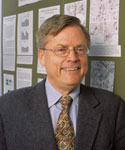 Bruce S. McEwen, Ph.D. 
Alfred E. Mirsky Professor 
Harold and Margaret Milliken Hatch Laboratory of Neuroendocrinology,  Rockefeller University
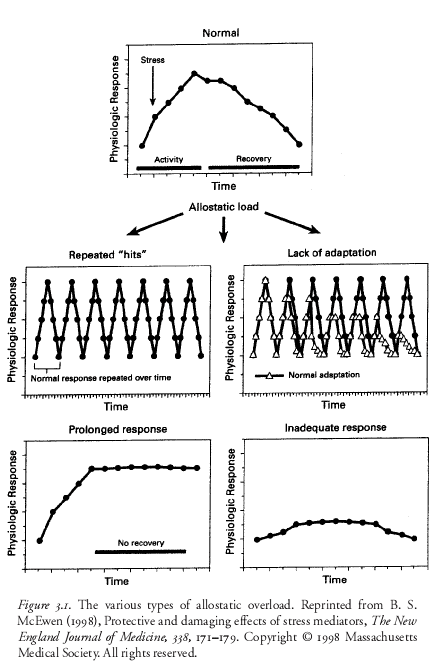 McEwen NEJM 2000
Fight-Flight or Sympathetic Tone
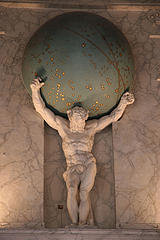 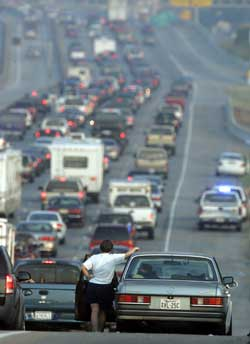 Calm or Parasympathetic Tone…..Get “Para”
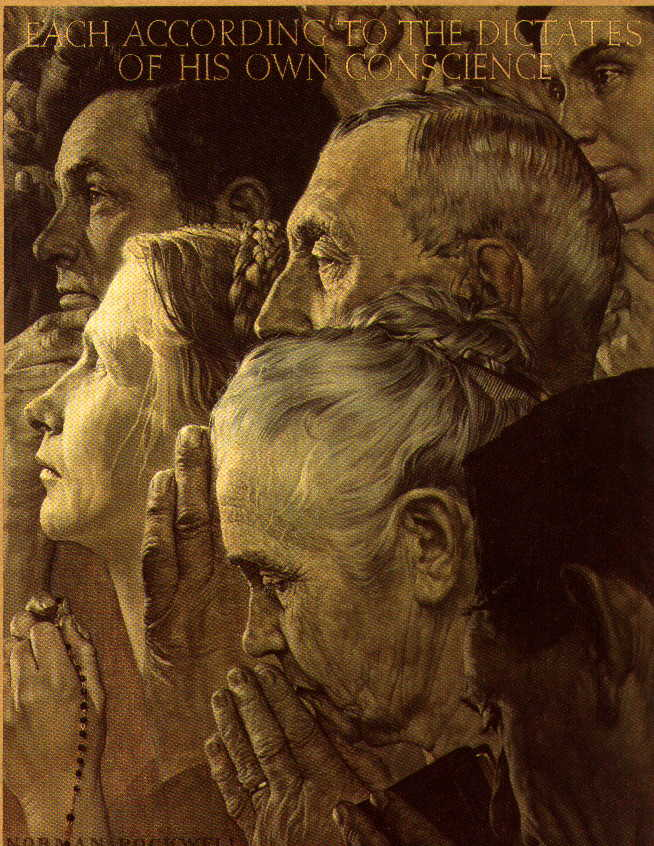 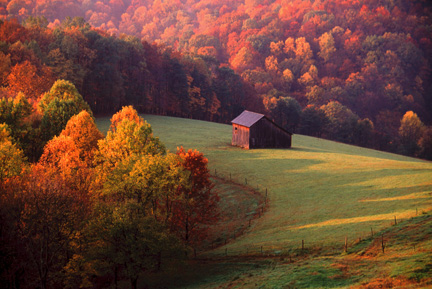 In leadership, human behavioral influence, social connection, epigenetic expression and in health…
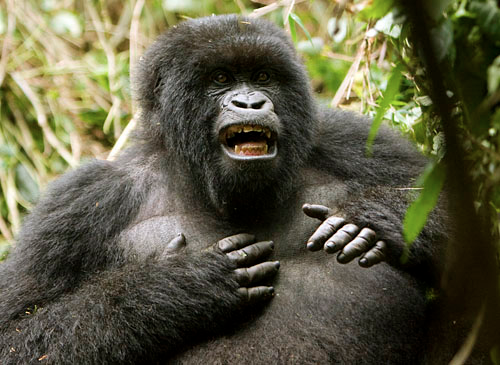 Chest pounding is out.
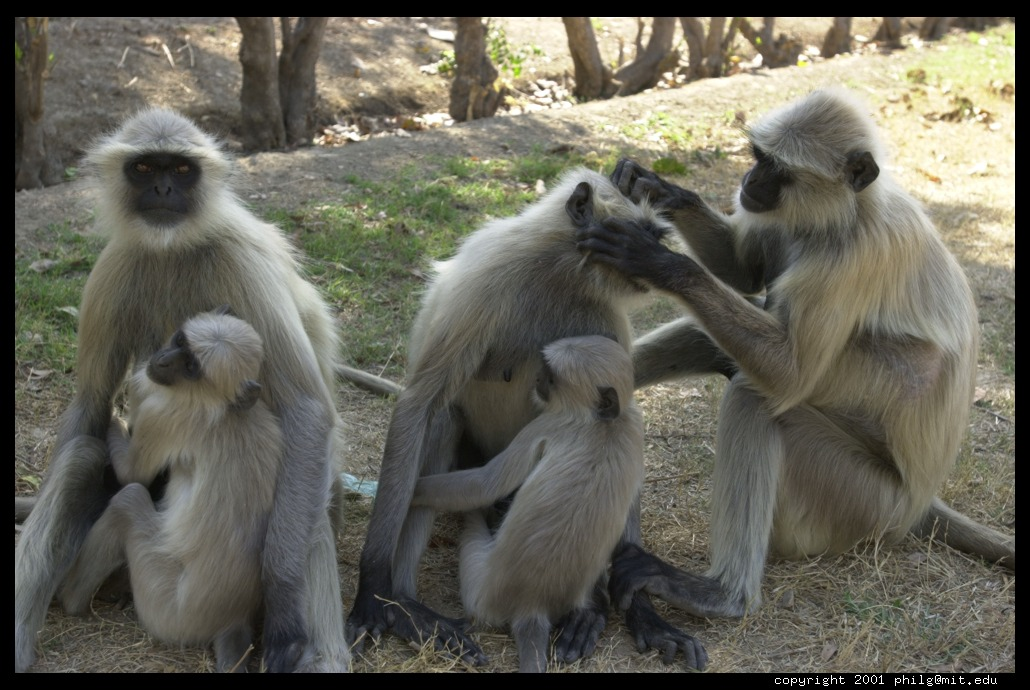 Grooming is in!
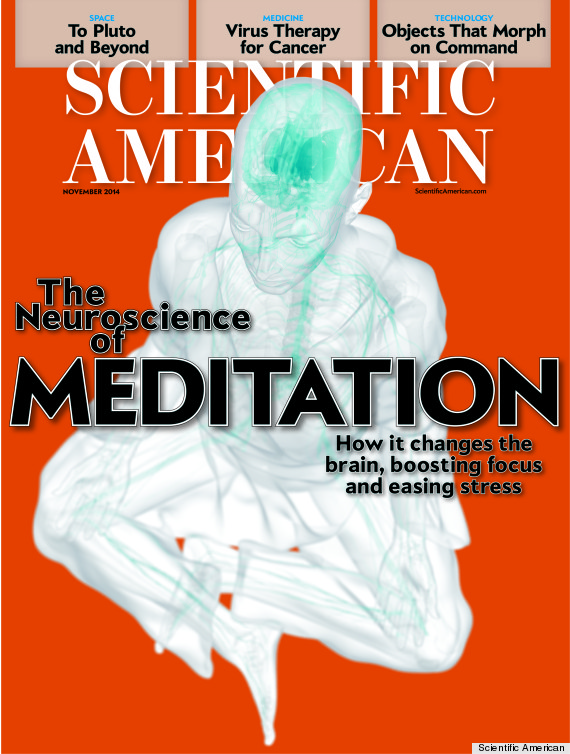 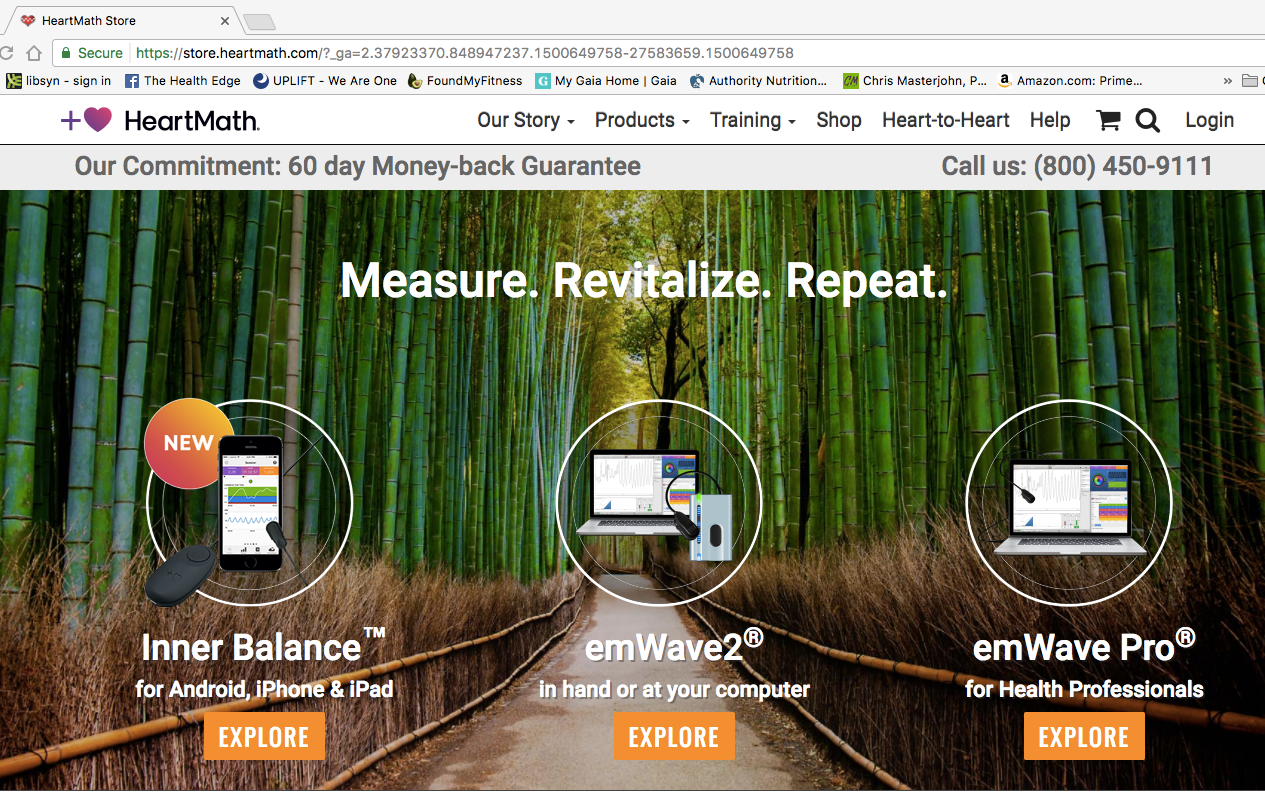 www.heartmath.com
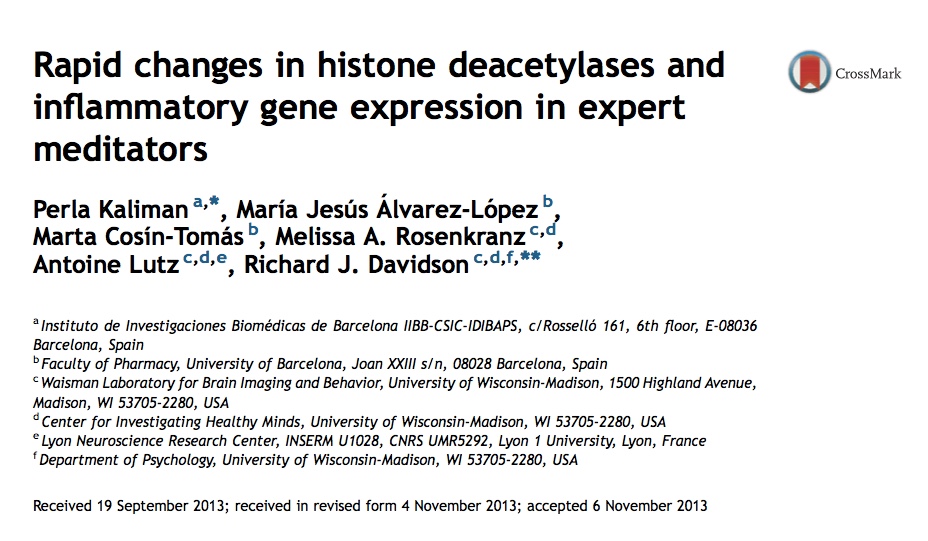 …. after the brief intervention we detected reduced expression of histone deacetylase genes (HDAC 2, 3 and 9), alterations in global modification of histones (H4ac; H3K4me3) and decreased expression of pro-inflammatory genes (RIPK2 and COX2) in meditators compared with controls. We found that the expression of RIPK2 and HDAC2 genes was associated with a faster cortisol recovery to the TSST in both groups.
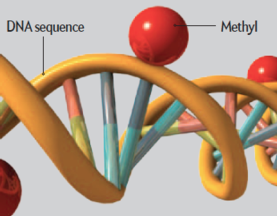 MBSR and Reduction in Inflammatory Biomarkers
Several randomized controlled trials demonstrating alterations in gene expression of NFkB, IL-6 with meditation compared to controls (Benson et al)
    Increased expression of telomerase and maintenance
     of telomere length (Blackburn and Ornish)
Treatment group scored better on emotional wellness
    C-reactive protein reduced
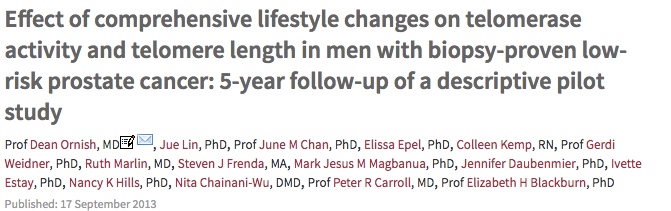 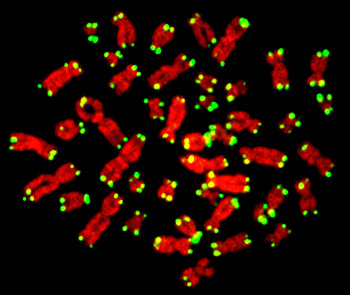 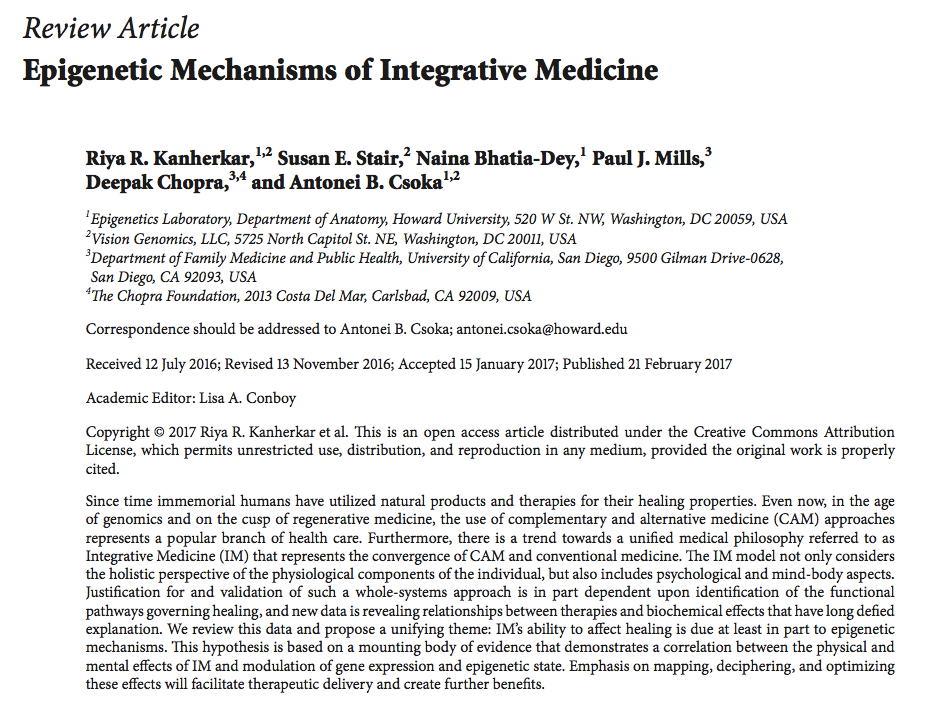 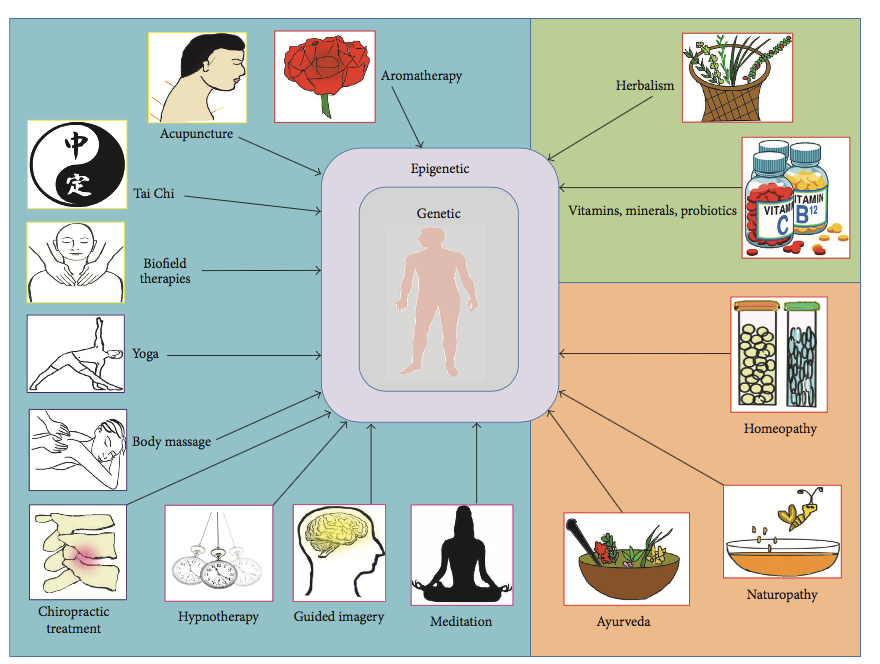 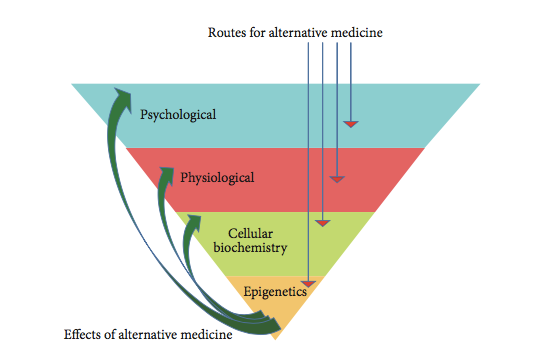 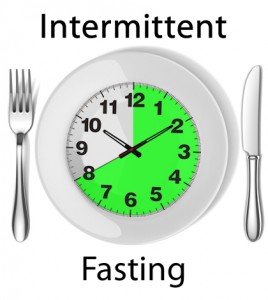 Intermittent fasting
Time restricted feeding e.g. consume all food within 10-hour 
Decreases in body weight and visceral fat
Significant reductions in breast cancer recurrence and improved prognosis (Patterson et al. UCSD 2016)
Improved cardiovascular disease risk profile
Decreased inflammation (Biogerontology. 2015 Dec;16(6):775-88)
Decreased neuroinflammation (Neurobiol Aging. 2015 May;36(5):1914-23)
Autophagy (Autophagy, 2014;10:11, 1879-1882)
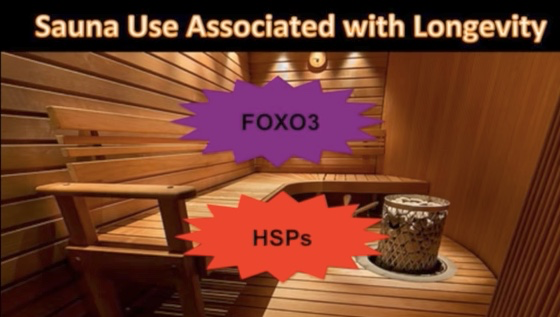 Courtesy Rhonda Patrick PhD
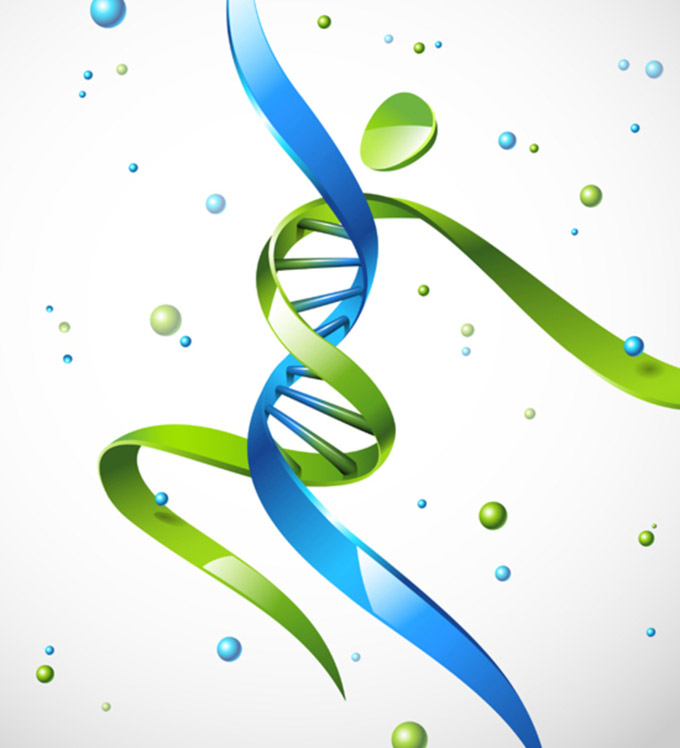 A Script for Epigenetic Health
Whole foods with reductions in sugar, refined grain-based flour, acellular carbohydrate dense foods
More healthy fats e.g. ghee, olive oil, coconut oil,  nuts, avocados, butter, fatty fish, eggs (yolks are best)
Plant-based fiber for the microbiome and nutrient density
Cruciferous, allium, berries great for detoxification
Elimination trial e.g. gluten, refined grains, sugar, casein
Intermittent fasting or time-restricted feeding
Liberal outdoor, full-spectrum light exposure
Sauna
Motion is the lotion!
Stress management e.g. yoga, tai chi, music, breath, meditation
Connection with others: we are born to bond !
[Speaker Notes: (Stephanie Senef PhD:  Entropy 2012, 14, 2265-2290; doi:10.3390/e14112265)  GMO]
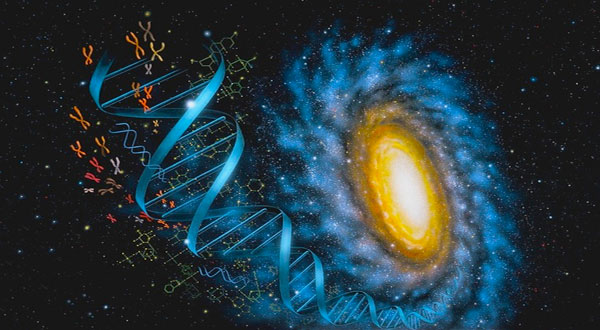 You are the one you have been waiting for!

Thank You
www.thehealthedgepodcast.com
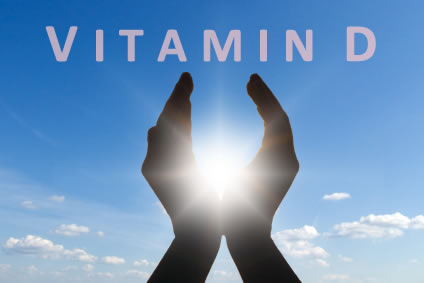 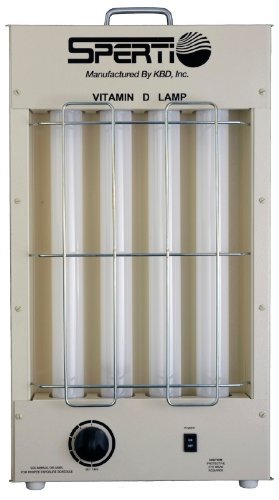 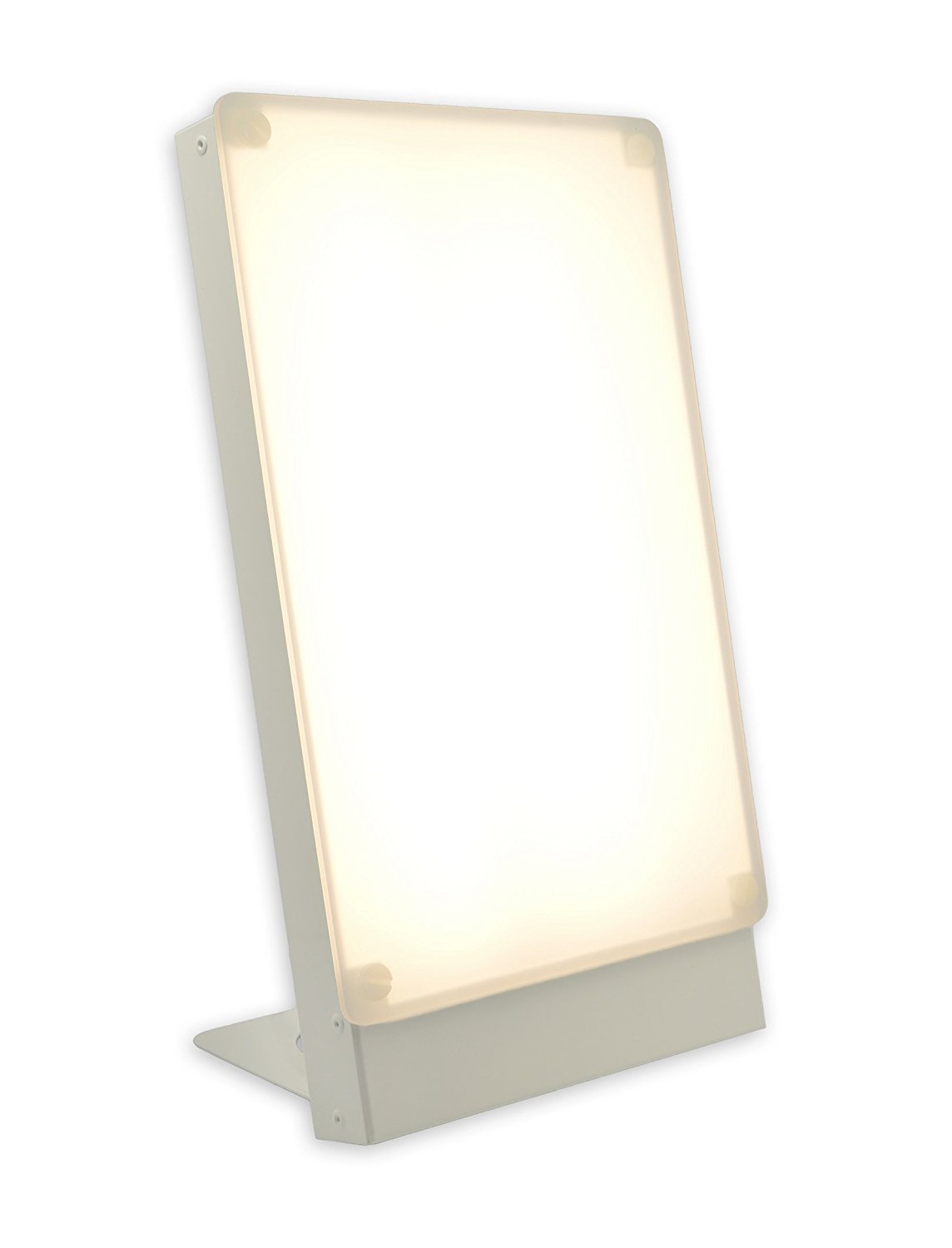 Many epidemiologic studies associate low vitamin D levels with most chronic, complex diseases including cancer.
Sunlight is the ultimate source
Studies suggest a desirable blood level of at least 30 - 50 ng/ml
? Sunlight vs. supplement
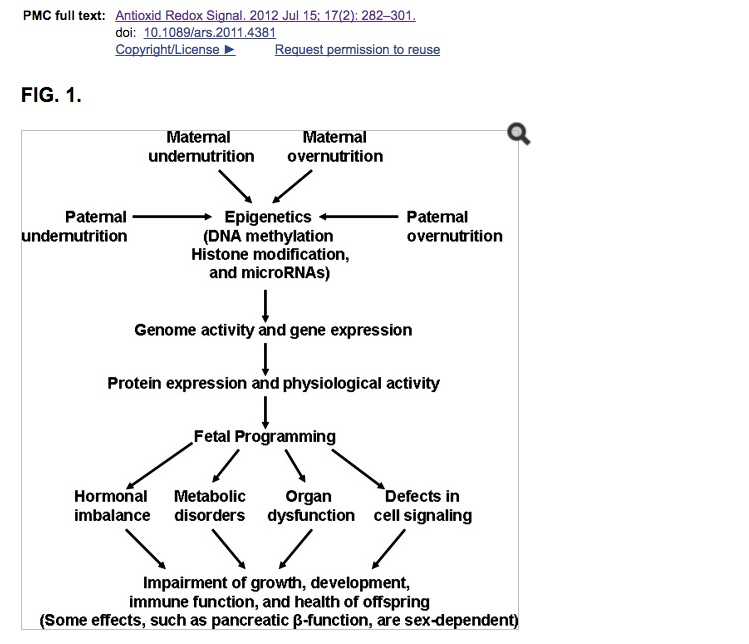 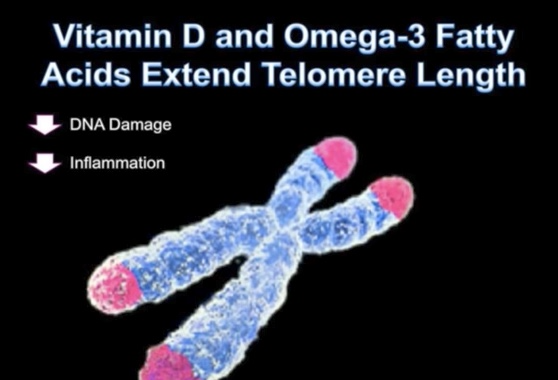 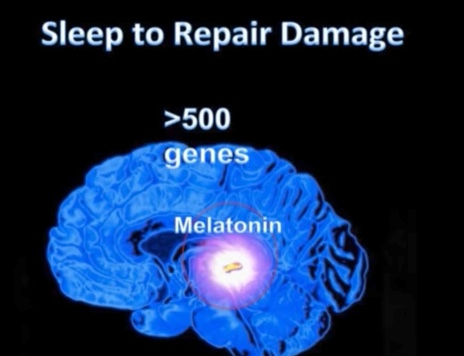 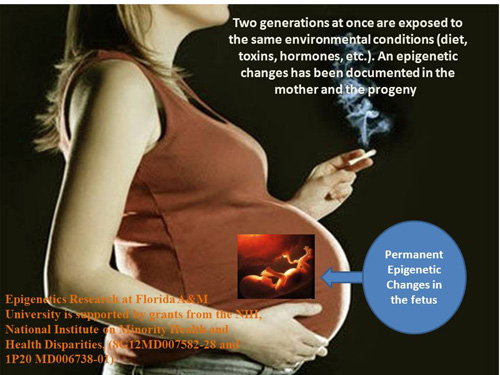 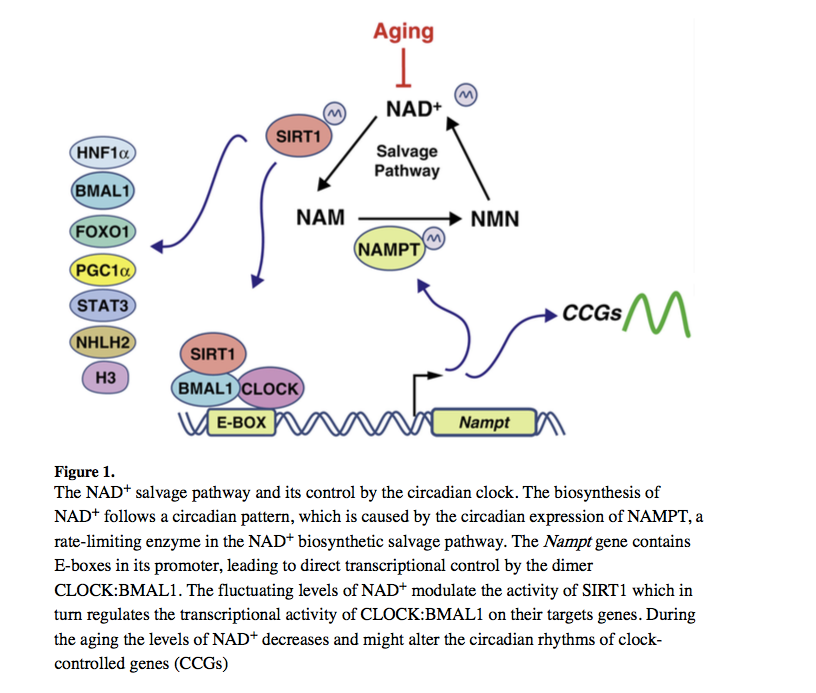 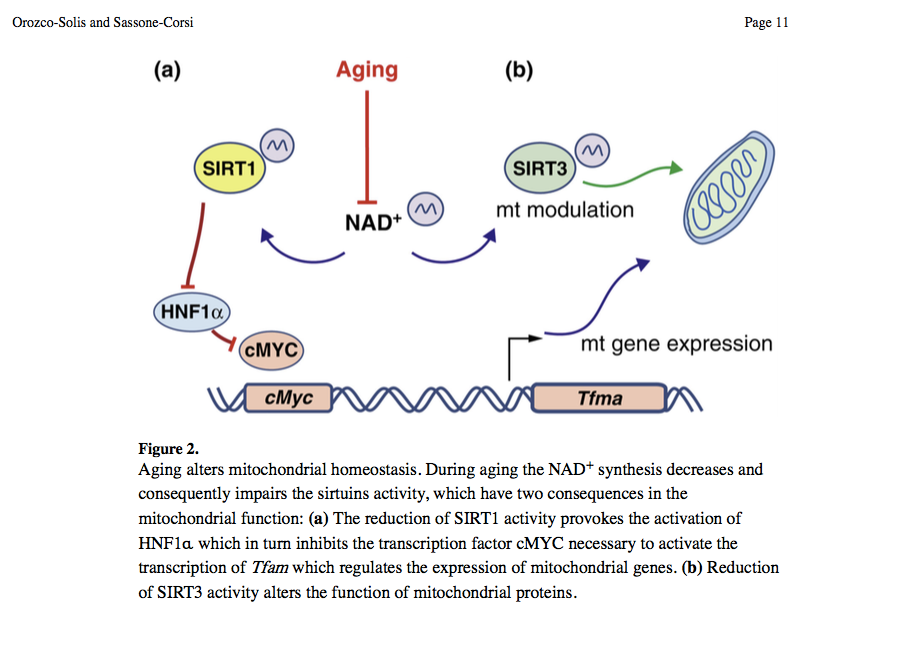 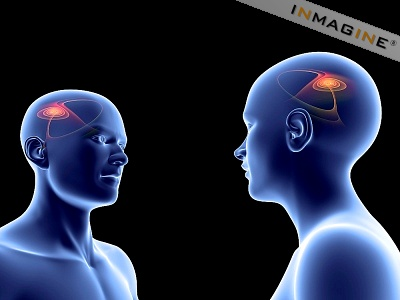 Mirror Neurons
…a biologic basis for empathy?
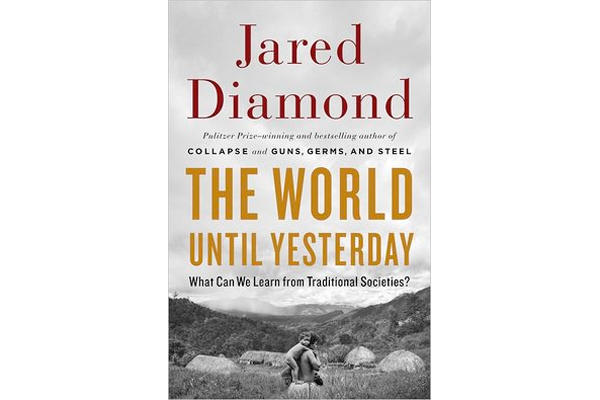 Allostatic Load  Opportunities for Intervention
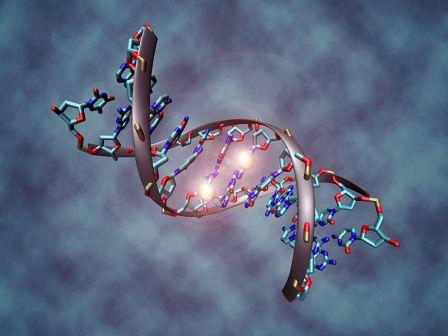 Representative Clinical Conditions Suggested to Have Epigenetic Origins
Obesity
Type 2 DM and Metabolic Syndrome
Coronary artery disease
Autoimmune Diseases
Cancer
Allergic Disorders
Depression
Neurologic: Alzheimer’s, PD, ALS, Autism
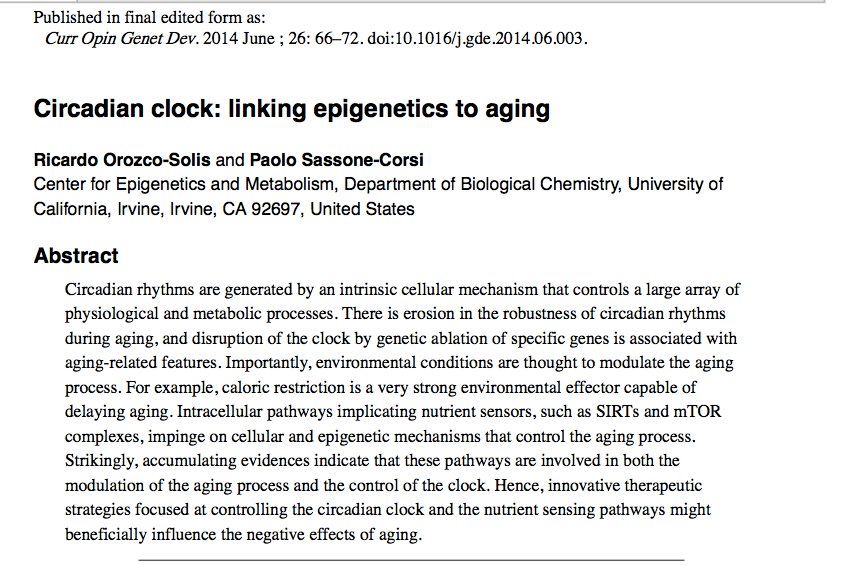 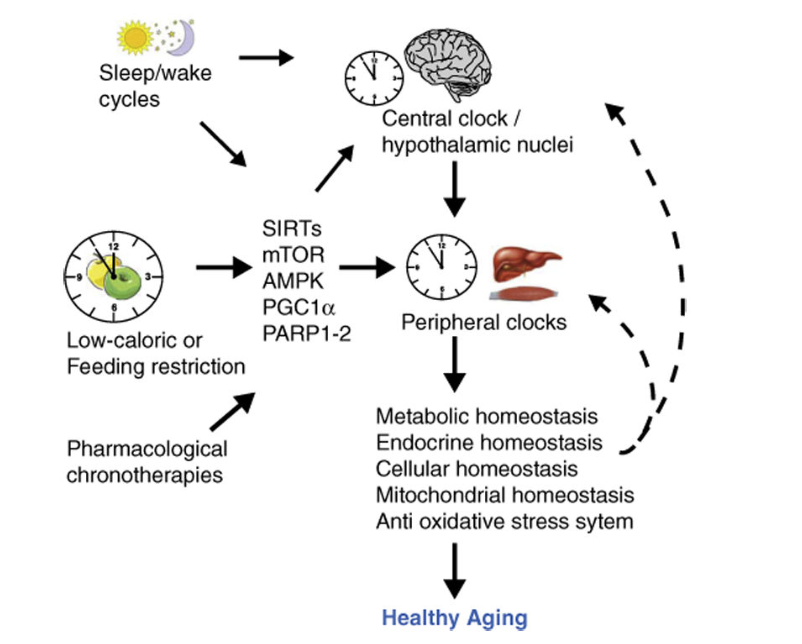